Arbetspensionssystemet i bilder
Bildserie med centrala uppgifter om arbetspensionssystemet och dess funktion
Uppdaterad: 13.12.2024
1
1
Pensionssystemet och dess förvaltning
2
Socialförsäkringen år 202244,4 md €
Sjukförsäkring

 5,1 md €
Arbetstagares 
grupplivförsäkring 
0,02 md €
Olycksfallsförsäkring

 0,5 md €
Pensionsförsäkring
 
35,2 md €
Arbetslöshets-försäkring
3,6 md €
Arbetspension
 
31,4 md €
Övriga
 
1,3 md €
Folkpension
 
2,5 md €
3
Pensionsförsäkringen i Finland år 2022
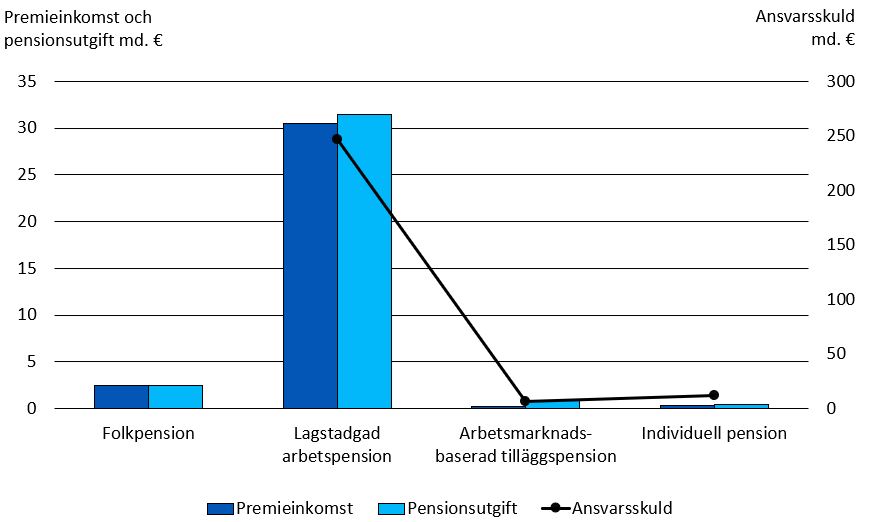 4
Pensionstagarens grundtrygghet
Arbetspension
Bevarar den uppnådda konsumtionsnivån i rimlig utsträckning
Folkpension och
garantipension
Tryggar en minimiinkomst
Total-
pension
5
Totalpensionen år 2024
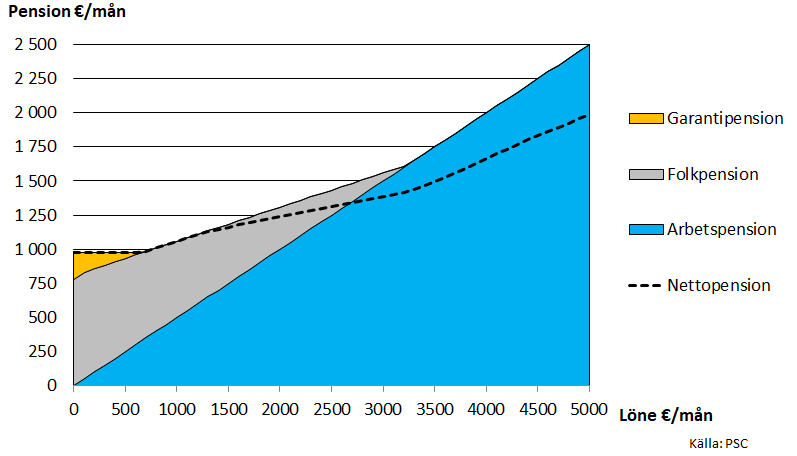 6
Arbetspensionsystemets verkställighet
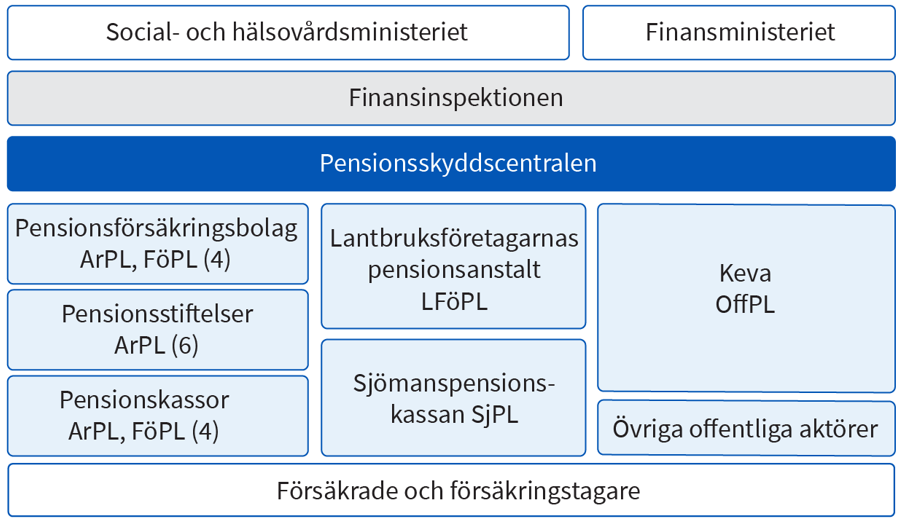 7
Beredningen och ikraftträdandet av arbetspensionslagarna
SHM
bererer 
en proposition
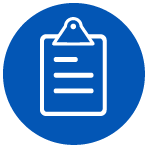 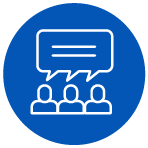 Arbetsgivare
Arbetstagare
Förhandlings-
resultat
Riksdagen
behandlar 
propositionen
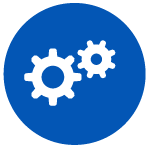 Företagare
TELA
Arbetspensions-
anstalterna
SHM
Social- och hälsovårds-
ministeriet
PSC
Pensionsskydds-
centralen
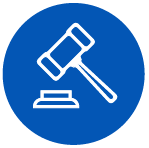 Presidenten
stadfäster lagen
8
2
Hur pensionen bestäms
9
Pensionstagarens grundtrygghet
Arbetspension
Bevarar den uppnådda konsumtionsnivån i rimlig utsträckning
Folkpension och
garantipension
Tryggar en minimiinkomst
Total-
pension
10
Totalpensionen år 2024
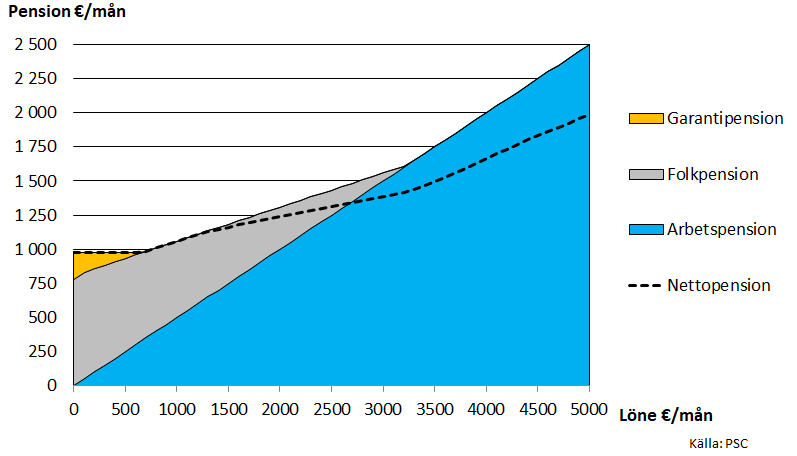 11
Totalpensionen år 2024, inkl. bostadsbidrag
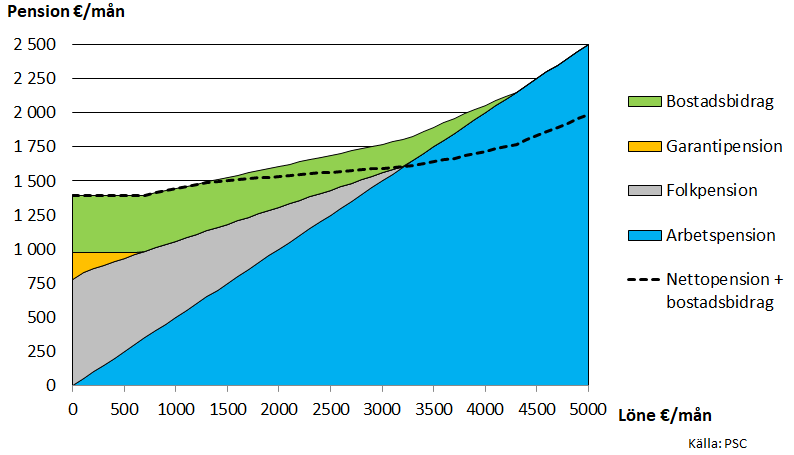 12
Pension tjänas in för inkomster
Pensionsintjäning från och med år 2017
Arbets-
inkomster
Intjänings-
procent
Livländgs-
koefficient
Arbets-pension
Pension tjänas in med 1,5 % om året.
53–62-åringar tjänar in pension med 1,7 % t.o.m. slutet av år 2025 (pensionstillväxt för övergångsperioden).
En uppskovsförhöjning räknas på pensionen, 0,4 % /månad, om pensionen börjar efter den lägsta pensionsåldern.
13
Pensionsåldern stiger per åldersklass
14
Åldersgränserna för arbetspensionsförmånerna
15
Indexjusteringarna tryggar pensionens nivå
Arbetsinkomsten justeras till pensioneringstidpunktens nivå med lönekoefficienten.

Löpande pensioner justeras årligen med arbetspensionsindex.

FPA justerar löpande folkpensioner årligen med folkpensionsindex.
16
3
Pensionsnivån
17
Genomsnittlig totalpension 31.12.2023
*Lag om olycksfall i arbetet och om yrkessjukdomar, trafikförsäkringslag, lag om ersättning för olycksfall i militärtjänst och tjänstgöringsrelaterad sjukdom, lag om ersättning för olycksfall och tjänstgöringsrelaterad sjukdom i krishanteringsuppdrag och lag om skada, ådragen i militärtjänst.
Pensionstagare: Personer som får ålderspension, sjukpension eller specialpension för lantbruksföretagare ur arbetspensionssystemet och/eller folkpensionssystemet och är bosatta i Finland. De som får partiell ålderspension ingår inte i siffrorna. 
Totalpensionen inbegriper personens egen pension och familjepension. 
Totalpensionen avser bruttopension.
18
Fördelningen av totalpensionen för egenpensionstagarebosatta i Finland 31.12.2023
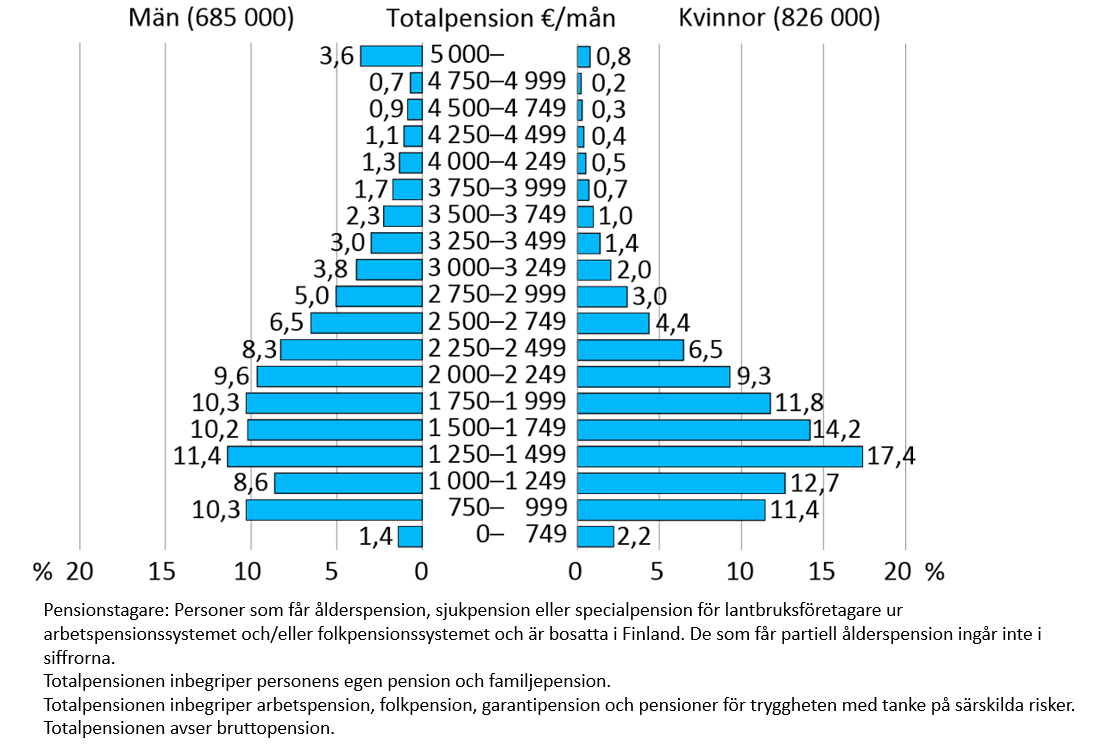 19
Genomsnittlig totalpension och dess förhållande till medelförtjänsten åren 2000–2023
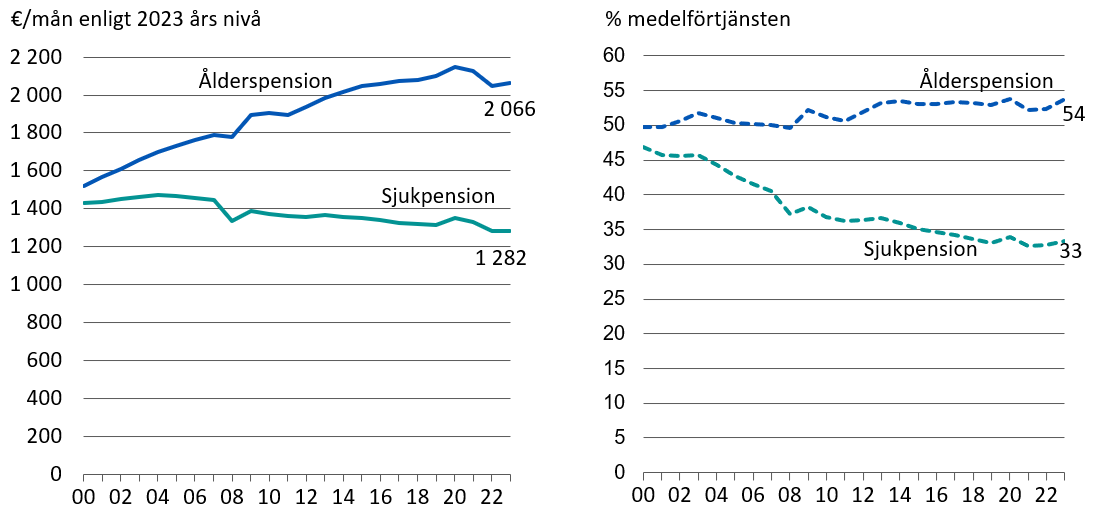 Pensionstagare: Personer som får ålderspension eller sjukpension ur arbetspensions-systemet och/eller folkpensionssystemet och är bosatta i Finland. De som får partiell ålderspension ingår inte i siffrorna.
Totalpensionen inbegriper personens egen pension och familjepension. Totalpensionen inbegriper arbetspension, folkpension och pensioner för tryggheten med tanke på särskilda risker. 
Totalpensionen avser bruttopension. 
Medelinkomsten grundar sig på uppgiften om genomsnittliga löner och företagarin-komster bland förvärvsaktiva i Statistikcentralen sinkomstfördelningsstatistik.
20
Genomsnittlig totalpension och dess förhållande till medelförtjänsten åren 2010–2090, %
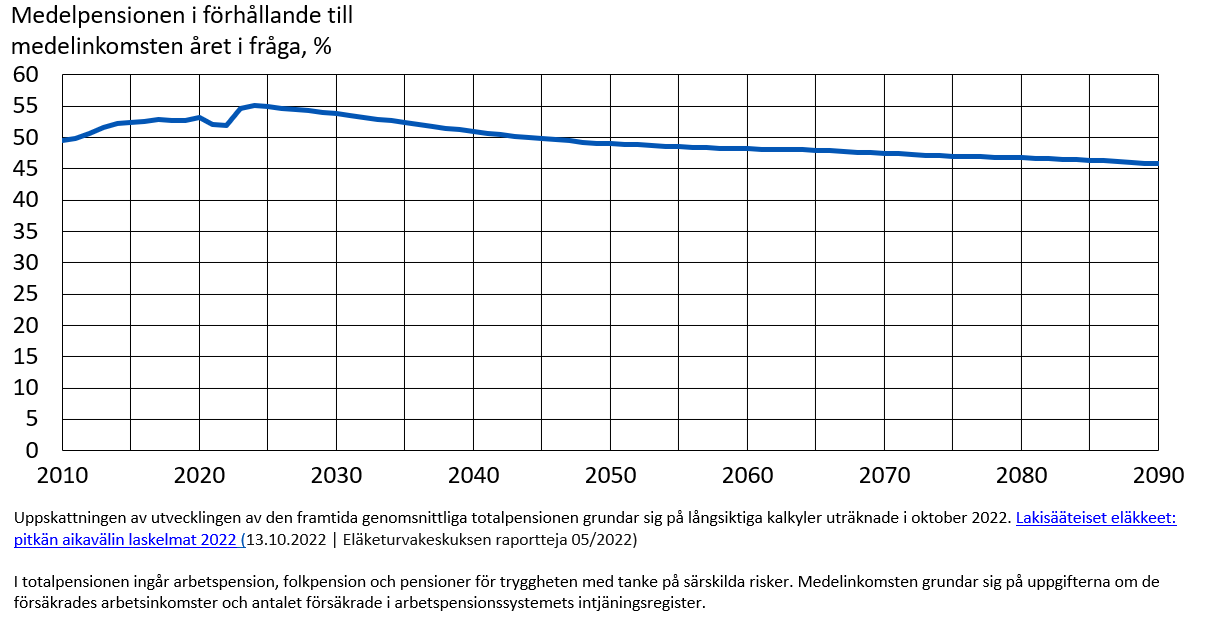 21
4
Pensionsutgiften
22
Pensionsutgifterna i förhållande till bruttonationalprodukten åren 2010–2090, %
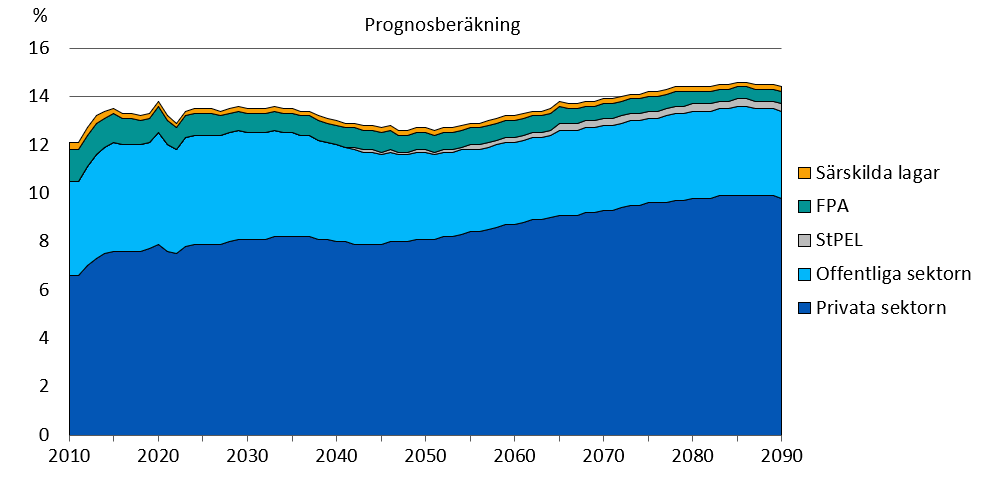 Lähde: Lakisääteiset eläkkeet – pitkän aikavälin laskelmat 2022. Eläketurvakeskuksen raportteja 05/2022.
23
Utgifts- och avgiftsprocent enligt ArPL i proportion till lönesumman åren 1962–2090
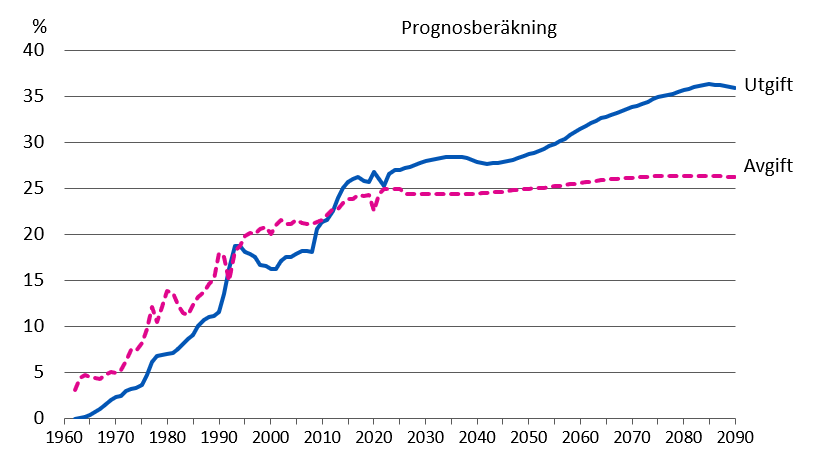 Lähde: Lakisääteiset eläkkeet – pitkän aikavälin laskelmat 2022. Eläketurvakeskuksen raportteja 05/2022.
24
5
De arbetspensionsförsäkrade
25
Fördelningen av befolkningen i förhållandetill arbete och arbetspension 31.12.2023
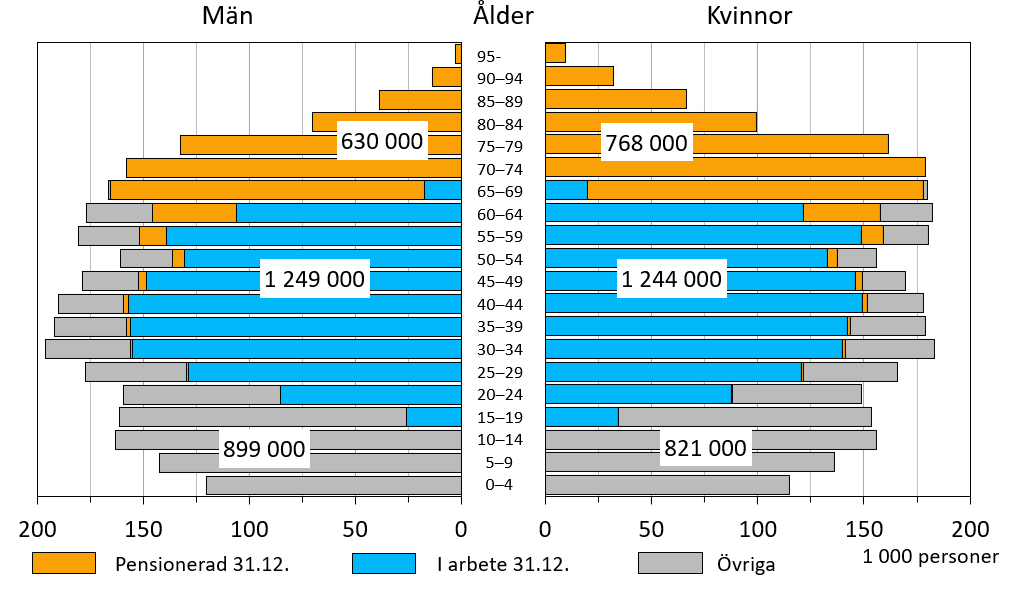 26
Arbetspensionsförsäkrade som arbetade som anställda eller företagare 31.12.2023 efter pensionslag
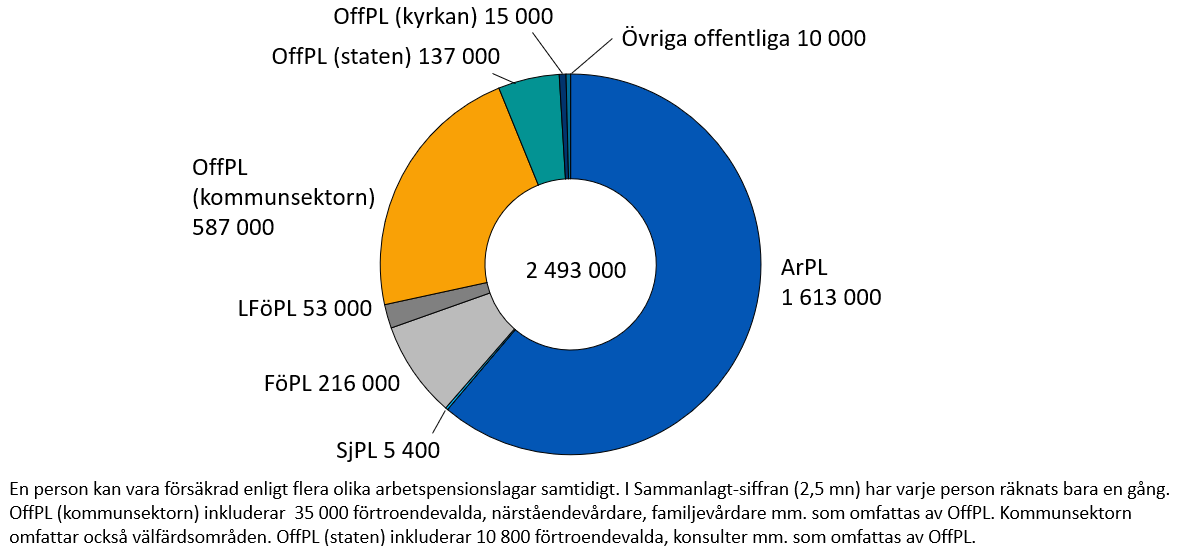 27
6
Pensionstagarna
28
Pensionstagarna efter pensionens struktur åren 2001–2023
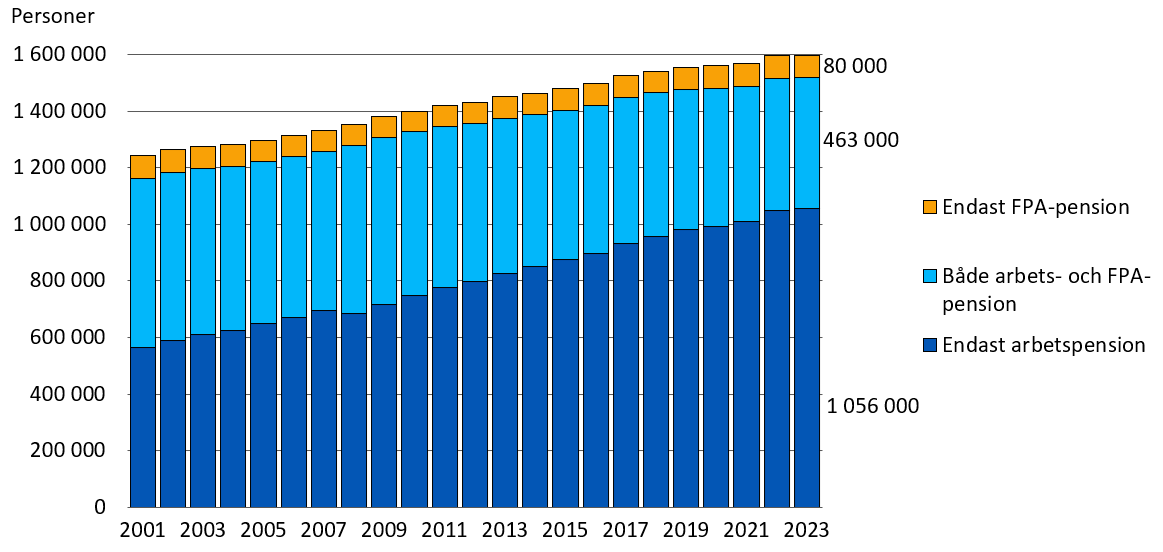 29
Hela befolkningen och pensionstagarna 31.12.2023
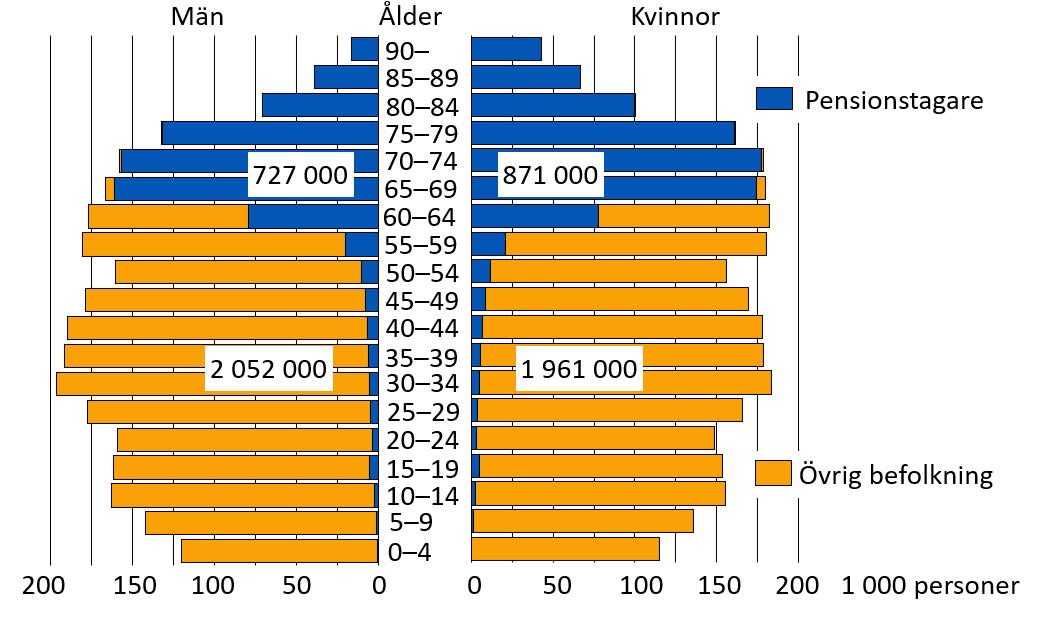 30
7
Nya arbetspensionerade och pensioneringsåldern
31
Nya 50–68-åriga arbetspensionerade år 2023
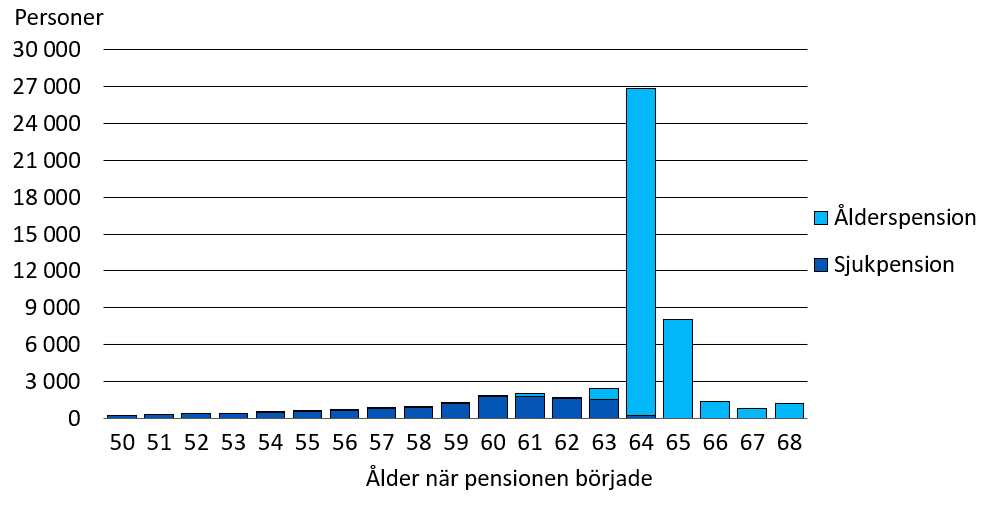 32
Pensioneringsålder för arbetspension åren 2000–2020
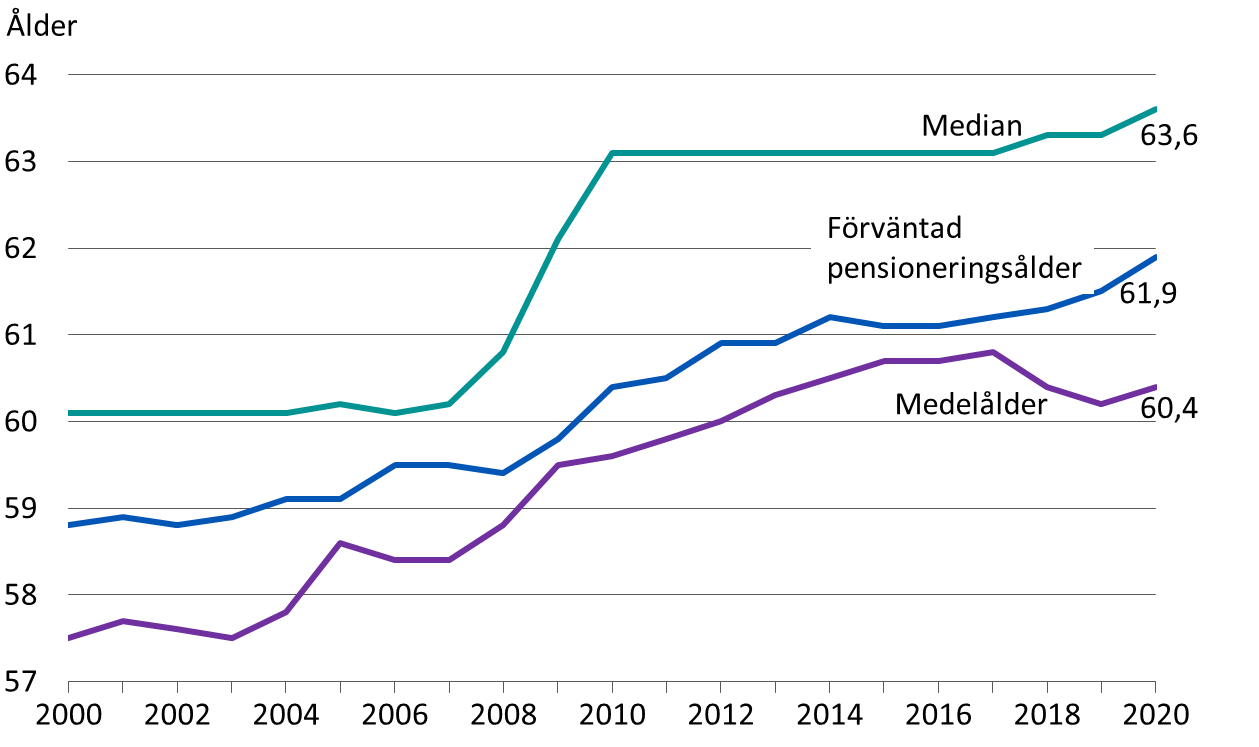 33
Förväntad pensioneringsålder för arbetspension åren 1996–2020
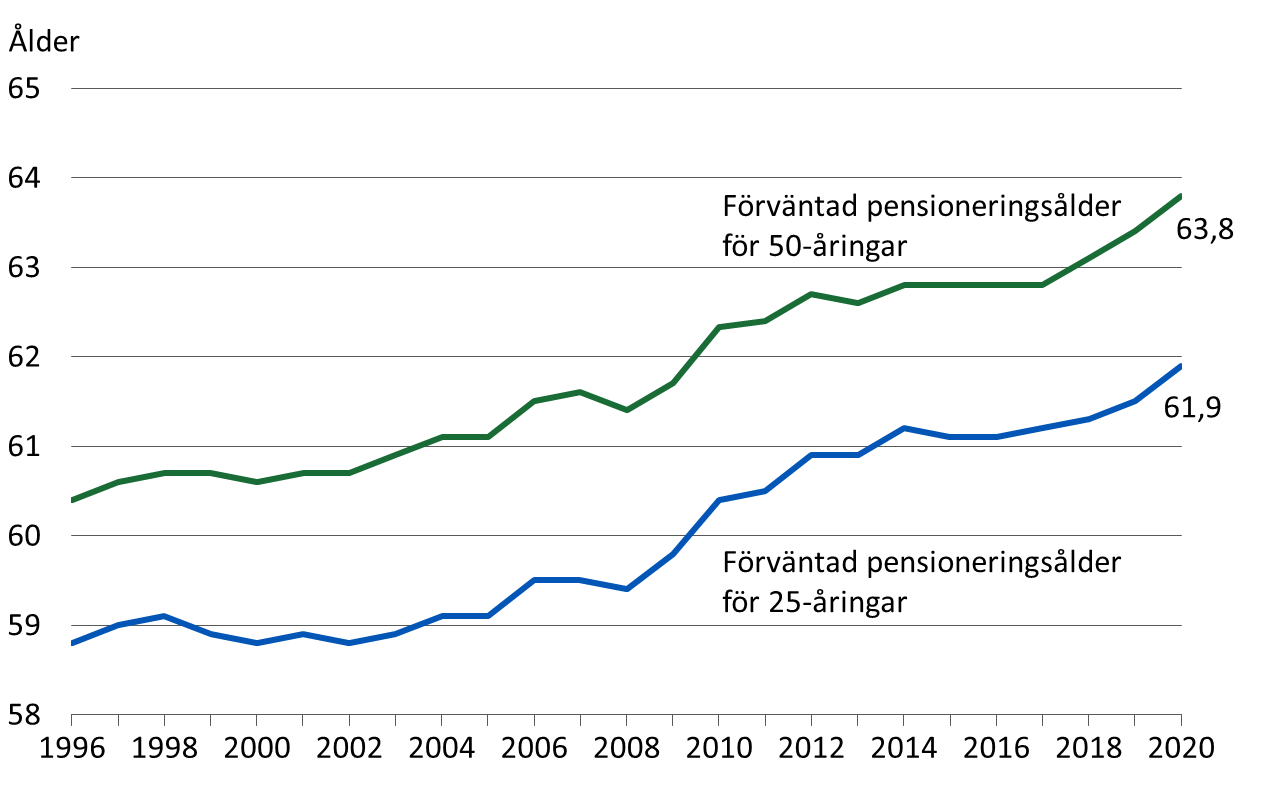 34
Förväntad pensioneringsålder åren 1996–2050:utfall, mål och prognos
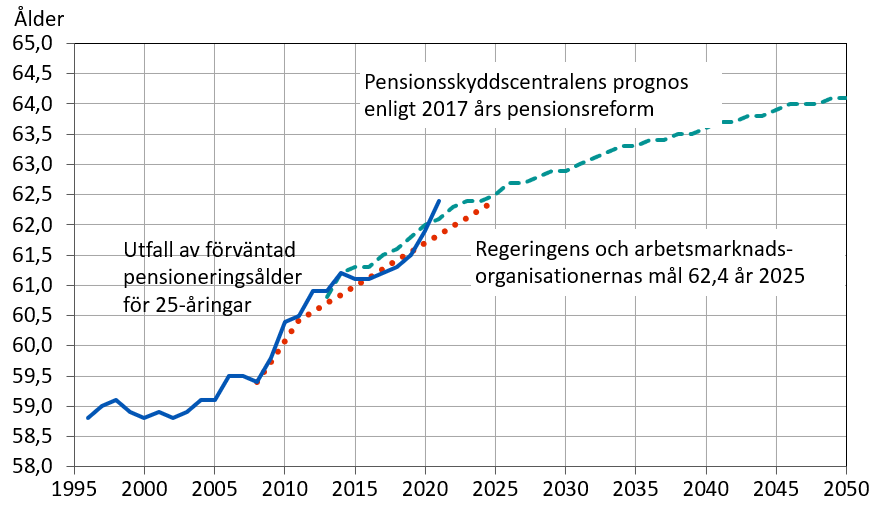 35
8
Finansieringen av arbetspensionerna
36
Finansiering av pensioner enligt olika lagar
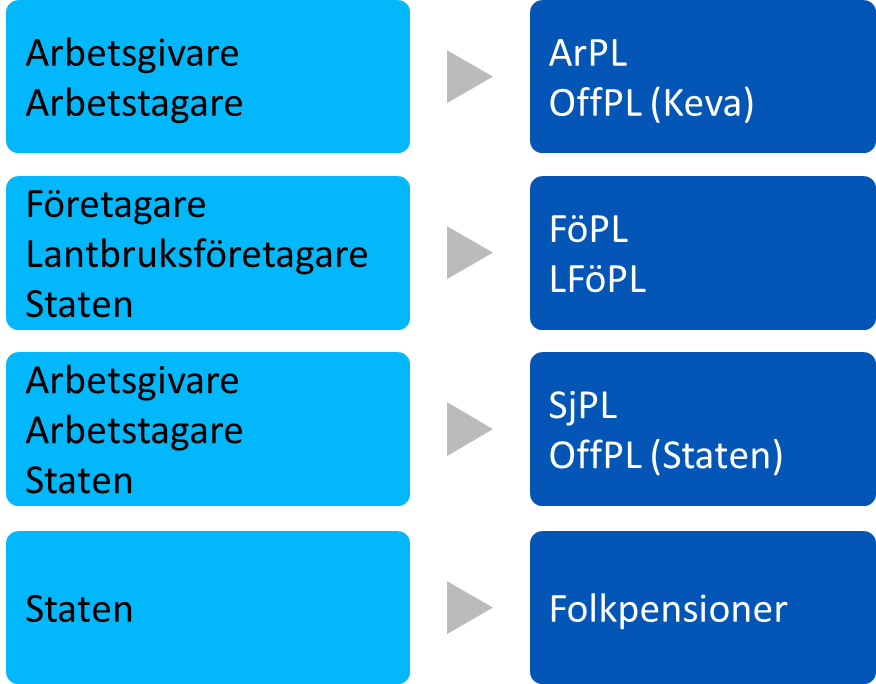 Det lagstadgade arbetspensionsskyddet i Finland finansieras huvudsakligen med arbetspensionsavgifter som arbetsgivarna, företagarna, lantbruksföretagarna och arbetstagarna betalar samt med de insamlade pensionsfonderna och avkastningen på dem. 
En del av pensionerna bekostas med statens andelar och Sysselsättningsfondens inbetalningar till arbetspensionssystemet.
Staten bekostar också StPEL-förmåner, som tillväxer under tid för vård av barn under tre år eller studier, och omkostnader som hänför sig till dem.
37
Penningflöderna i arbetspensionssystemet år 2023
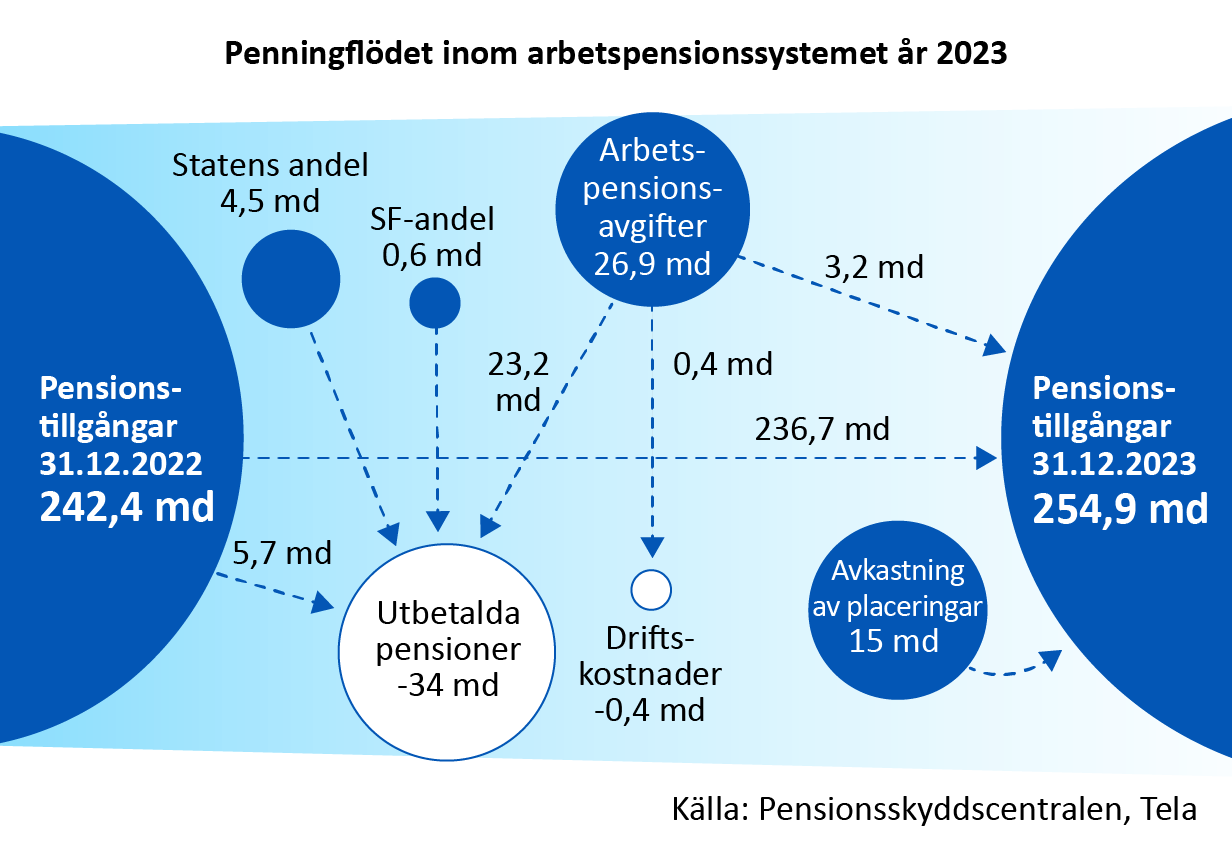 38
Arbetspensionsavgifternas procentsatser år 2024
Fastställda FöPL-avgifter.
Lantbruksföretagares genomsnittliga avgift är 14,0 procent och stipendietagarnas 13,3 procent.
Fastställda grundprocenter enligt LFöPL.
39
Genomsnittlig APL-/ArPL-avgift åren 1962-2024
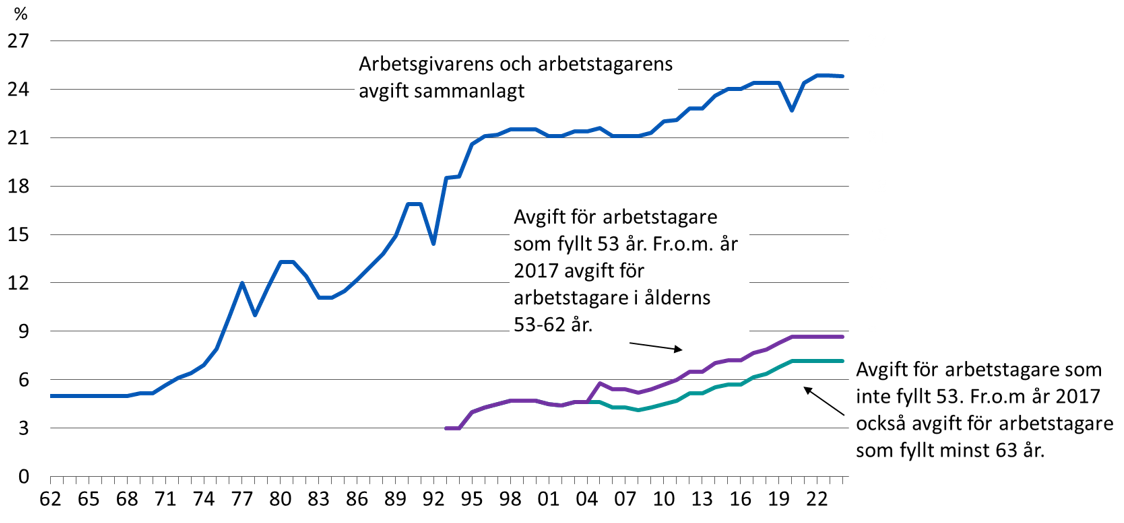 40
Arbetspensionsavgift
Social- och hälsovårdsministeriet fastställer procentsatserna för arbetspensionsavgifterna årligen.
Procentsatserna för företagares och lantbruksföretagares avgifter är knutna till den genomsnittliga ArPL-avgiften. 
Avgiftsprocenten för en företagare som fyllt 53 år träder i kraft från och med början av året som följer på det då  53 års ålder uppnåtts och fortsätter till slutet av den kalendermånad, som företagaren fyller 63 år.
Rabatten på FöPL-avgiften för nya företagare är 22 procent. 
Åren 2005–2016 var avgiftsprocenten för arbetstagare som fyllt 53 år högre än för yngre.  Fr.o.m år 2017 har avgiftsprocenten varit högre för 53–62-åriga arbetstagare. 
År 2017 överfördes 0,2 procentenheter av avgiften från arbetsgivarens avgift till arbetstagarens avgift i och med det s.k. konkurrenskraftsavtalet.
41
Arbetspensionsfonderna och deras förhållande till bruttonationalprodukten åren 2010-2023
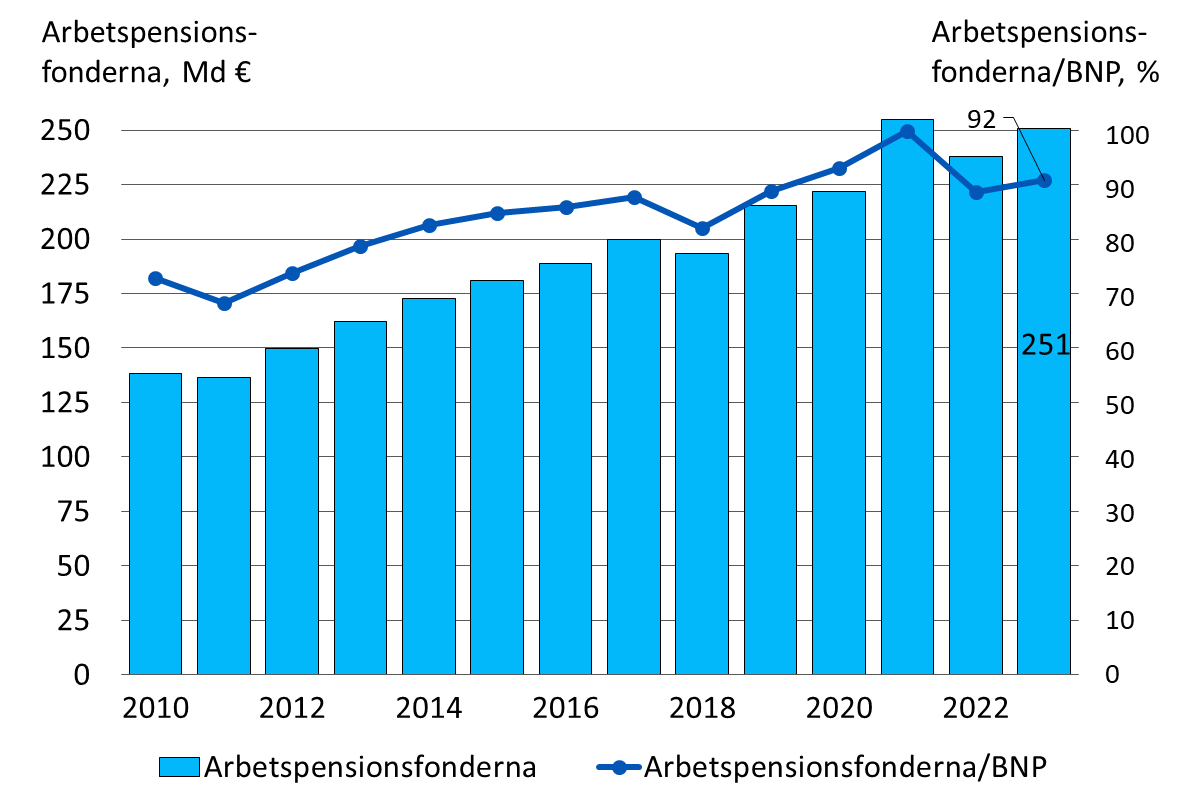 42